אחינית שלי ואני
על ידי User
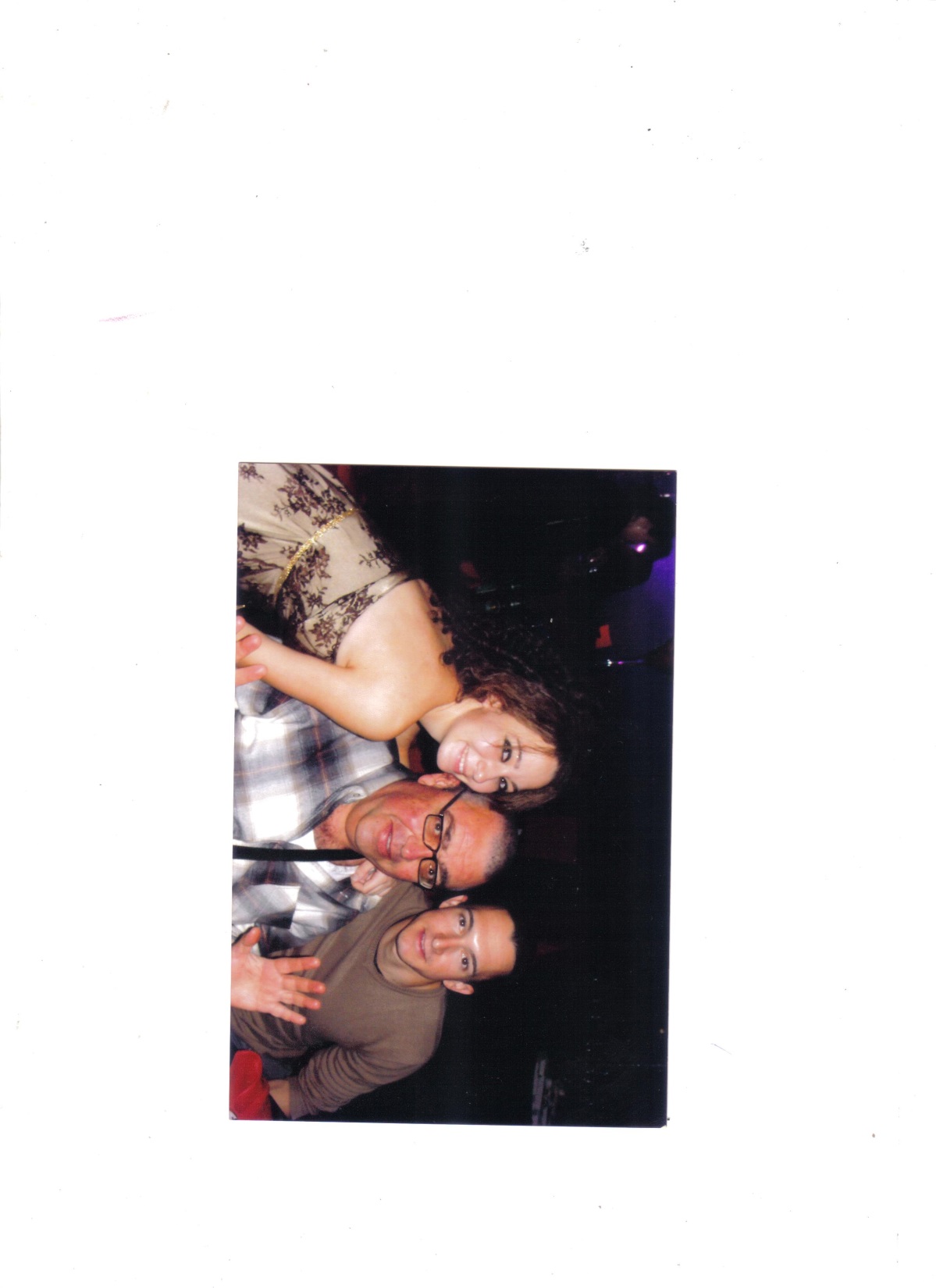 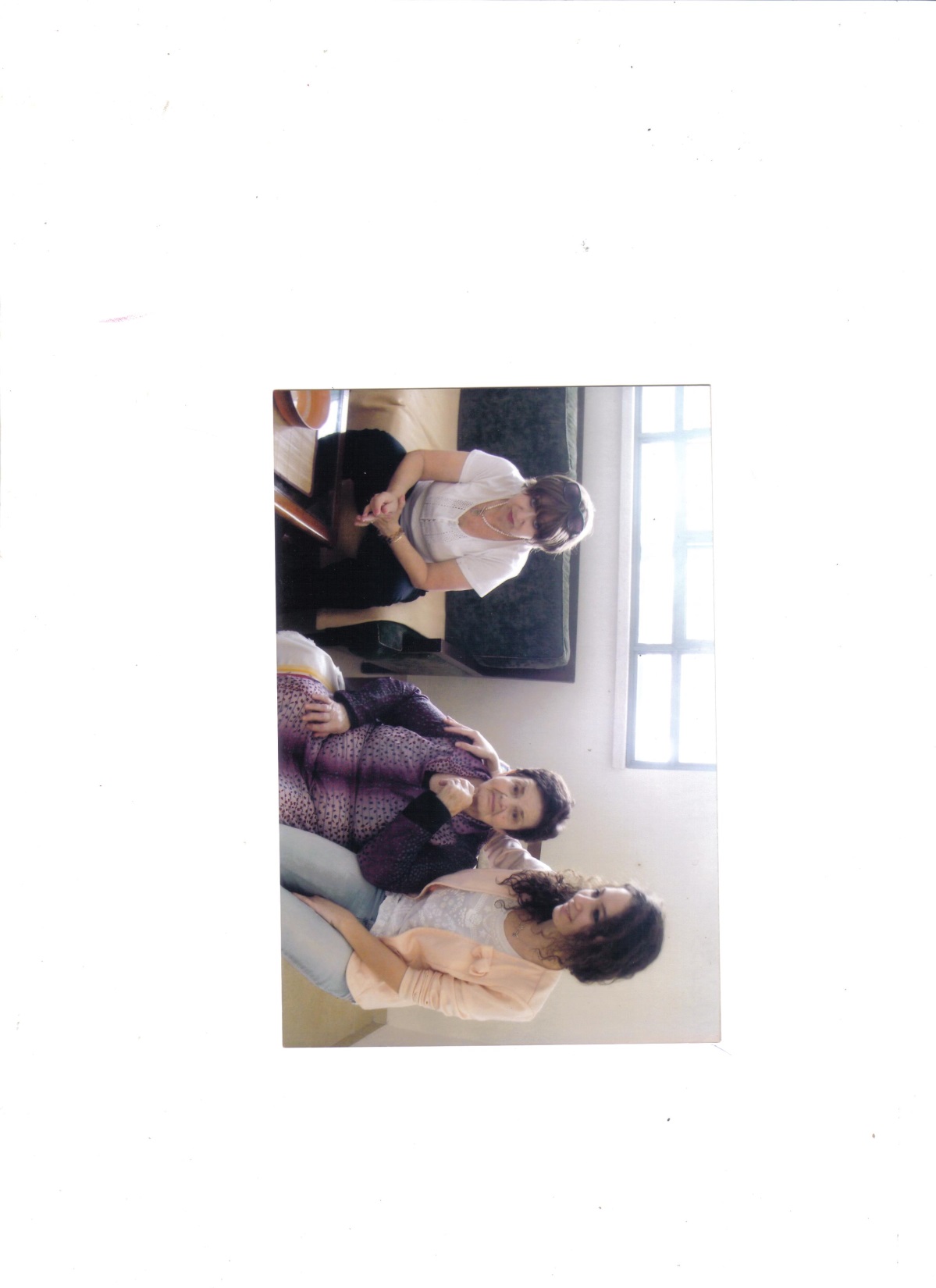 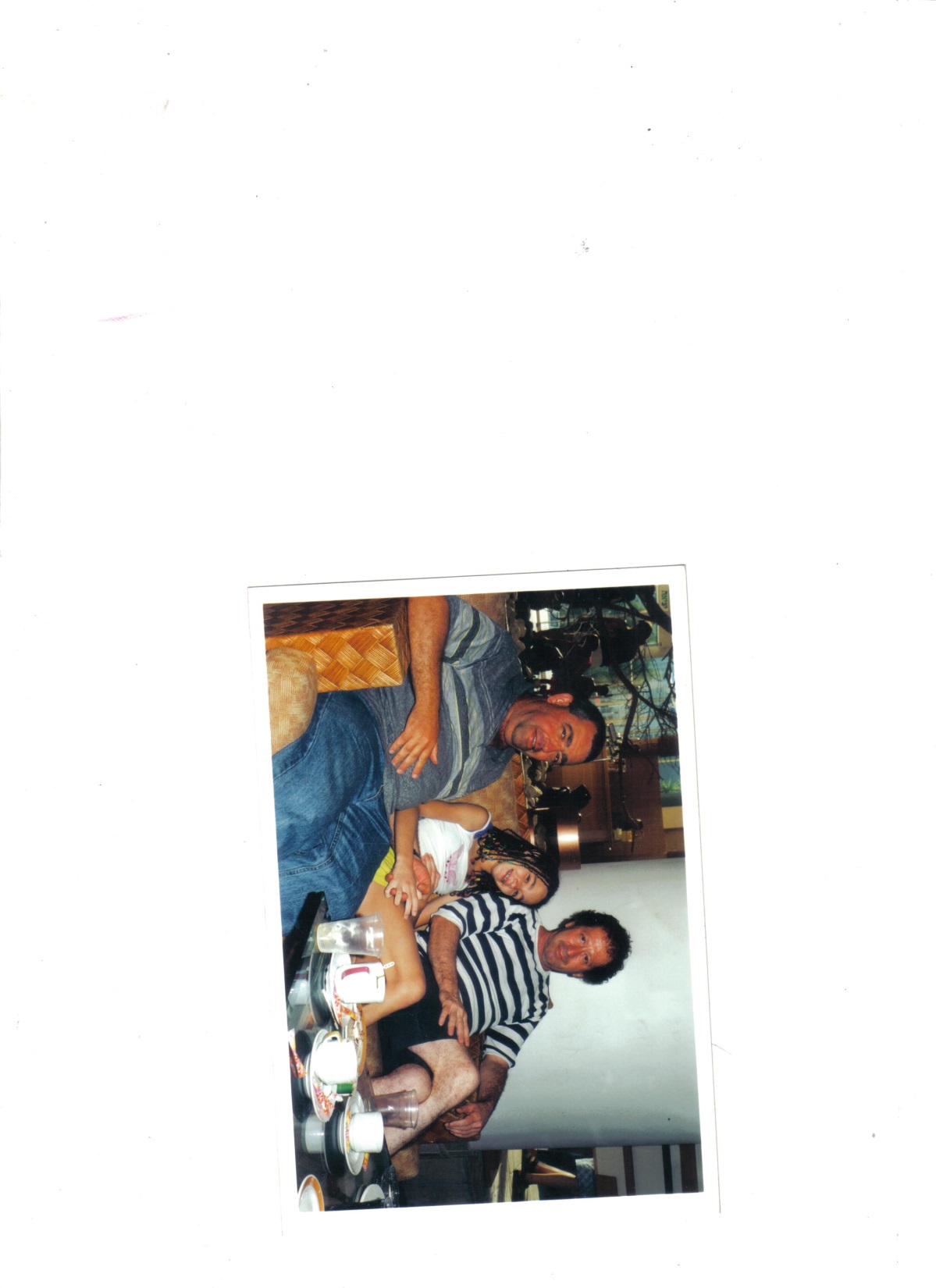 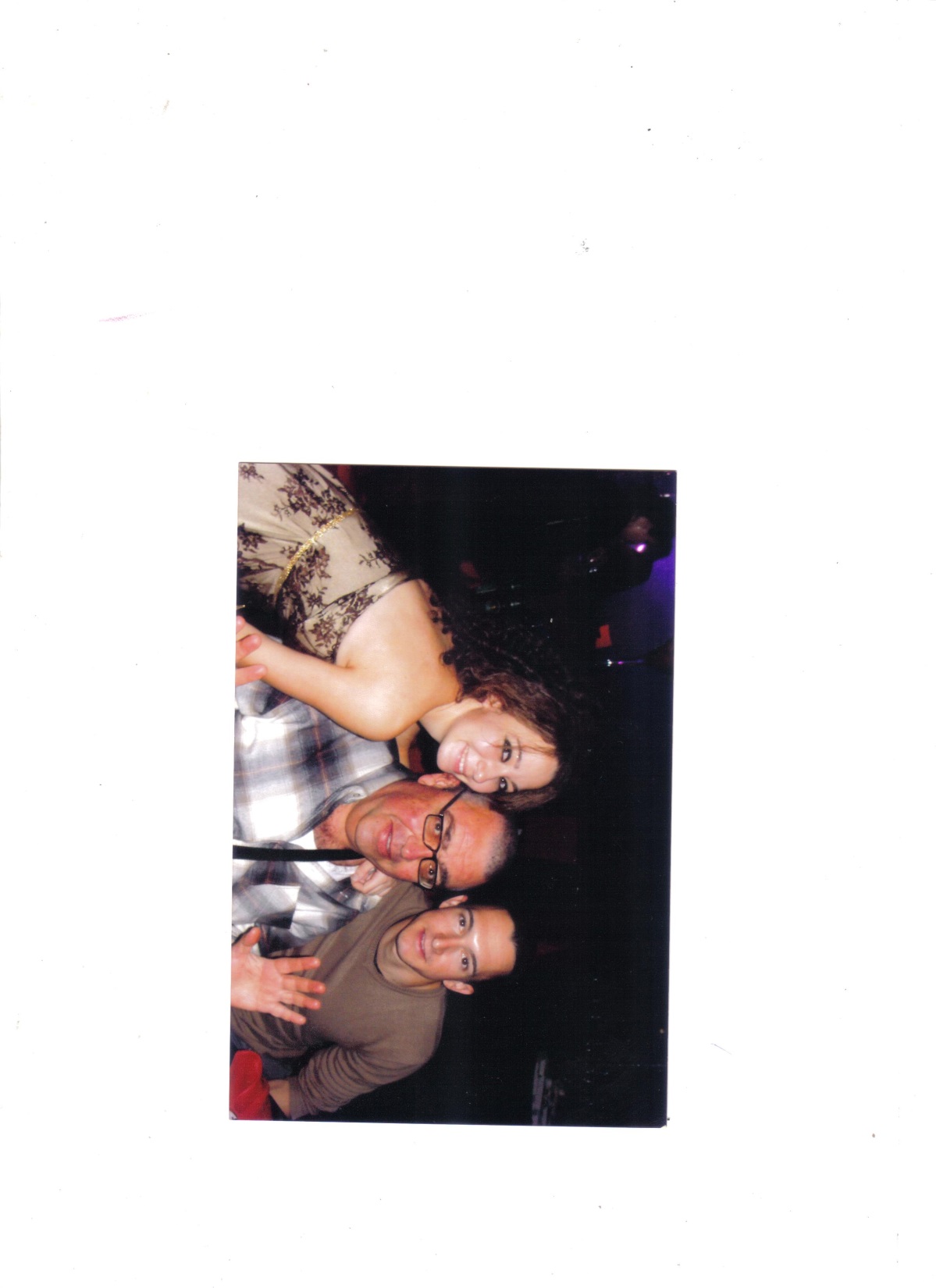 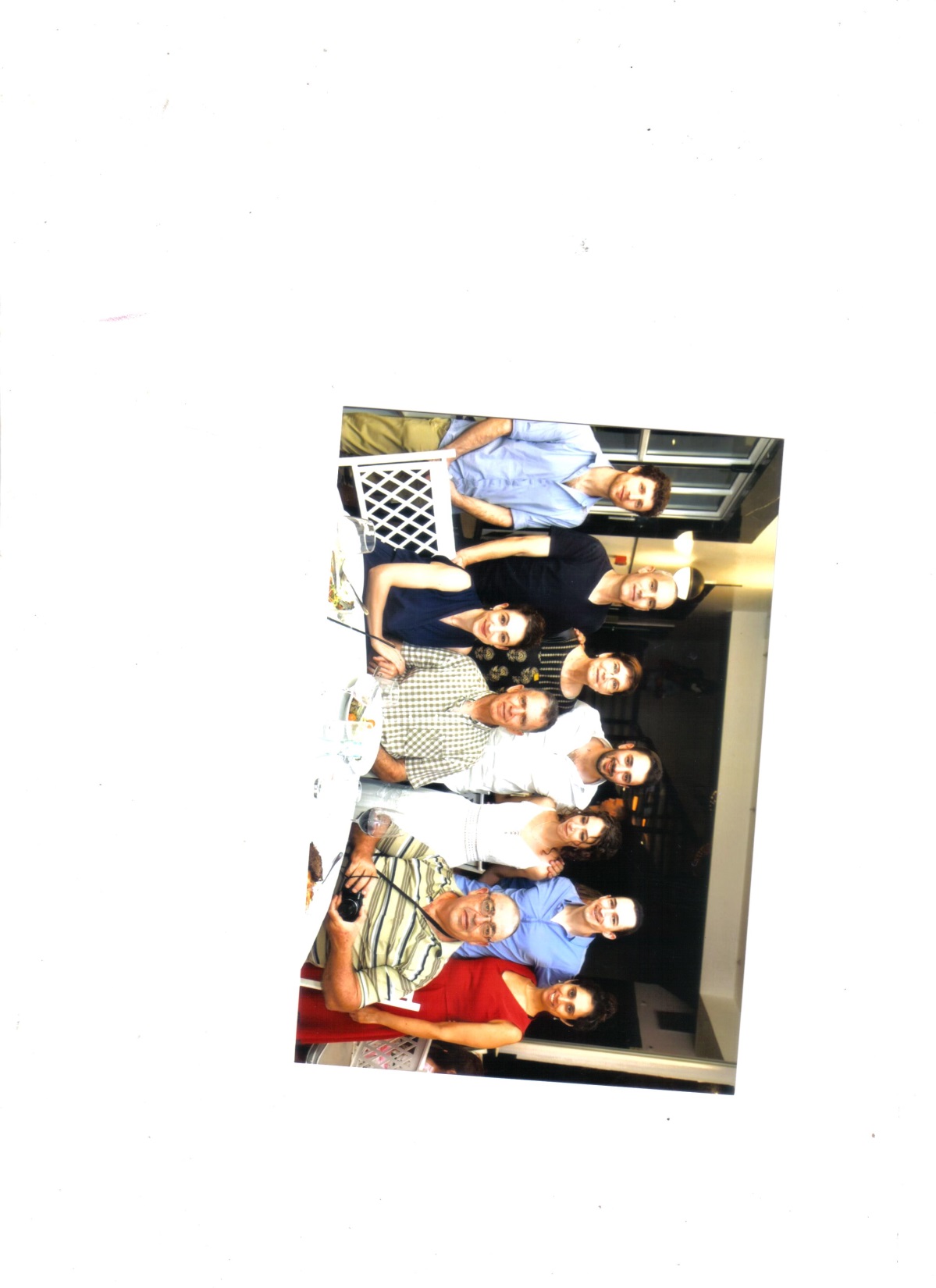 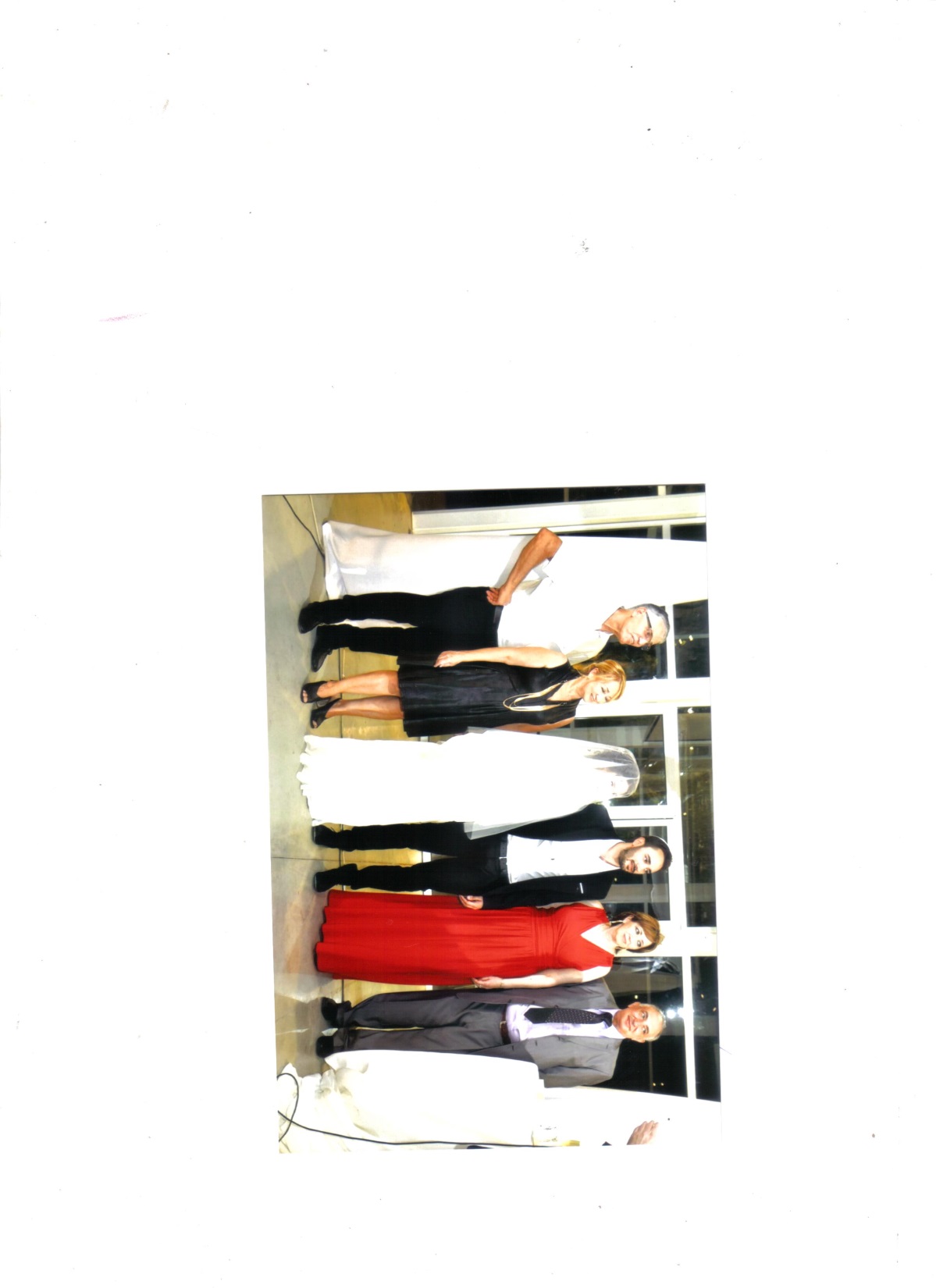